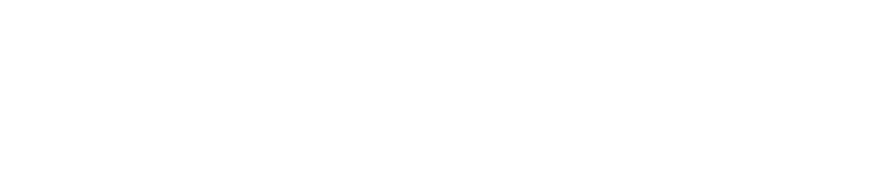 企划 / 活动 /宣传
企划 / 活动 /宣传
General Report Template
General Report Template
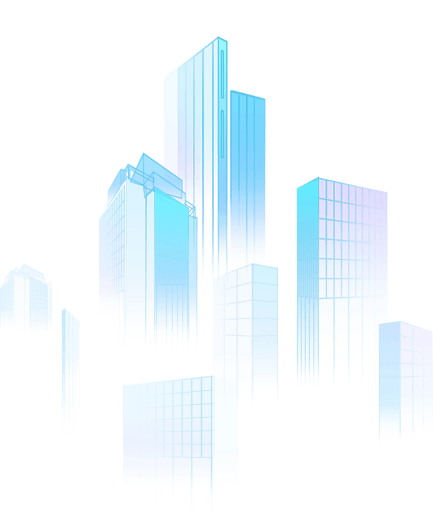 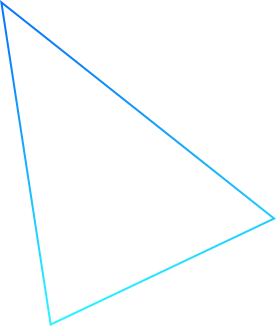 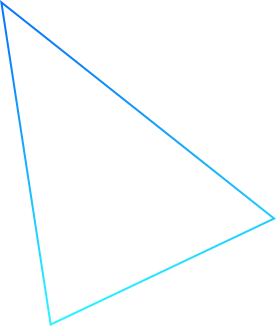 5G互联网科技通用模板
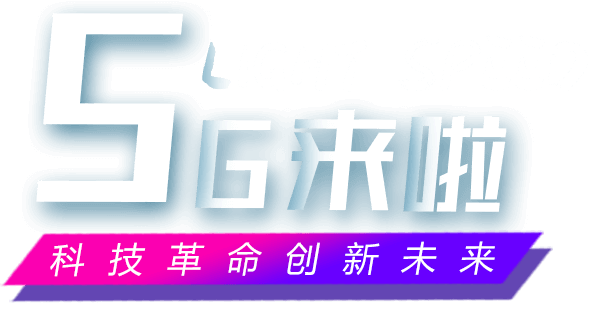 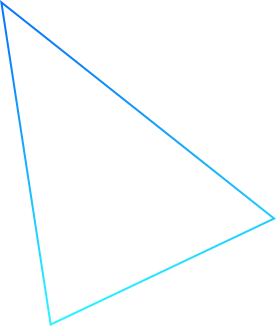 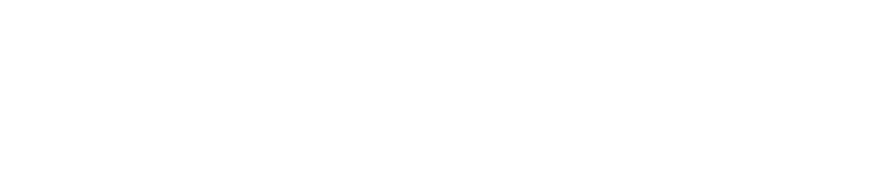 PPT
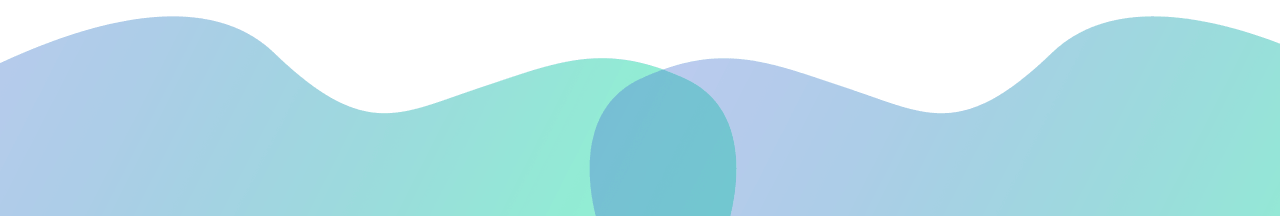 01.Enter title
01.Enter title
01.Enter title
01.Enter title
Contents
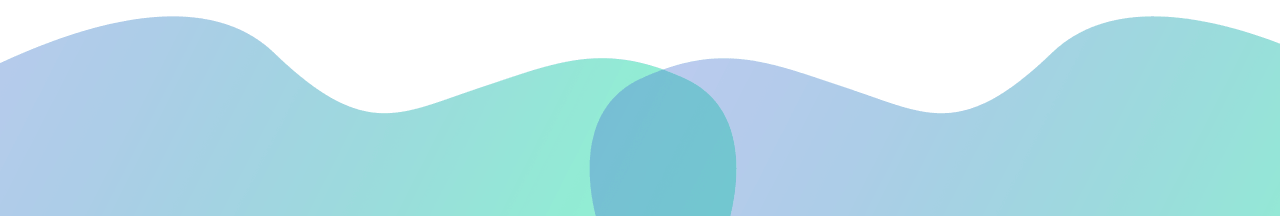 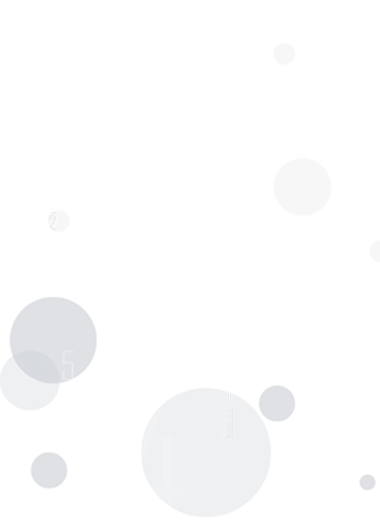 PART 01.
ENTER TITLE
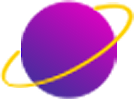 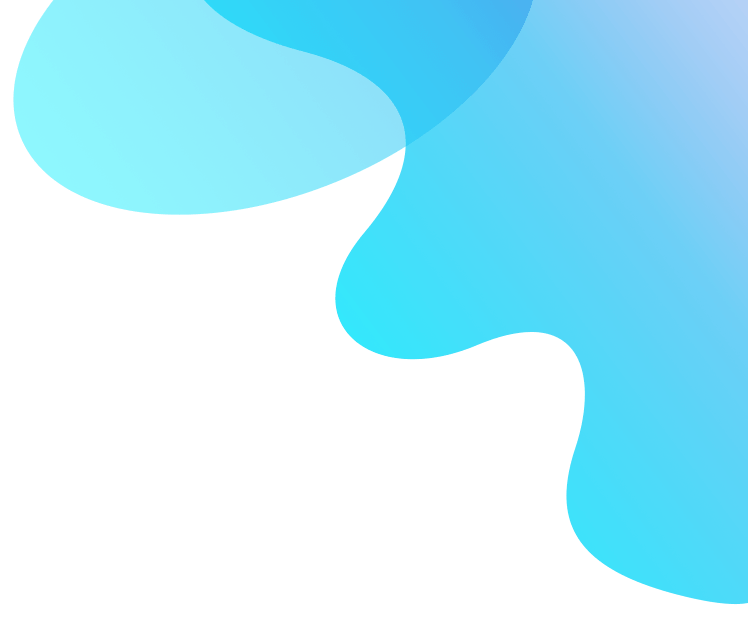 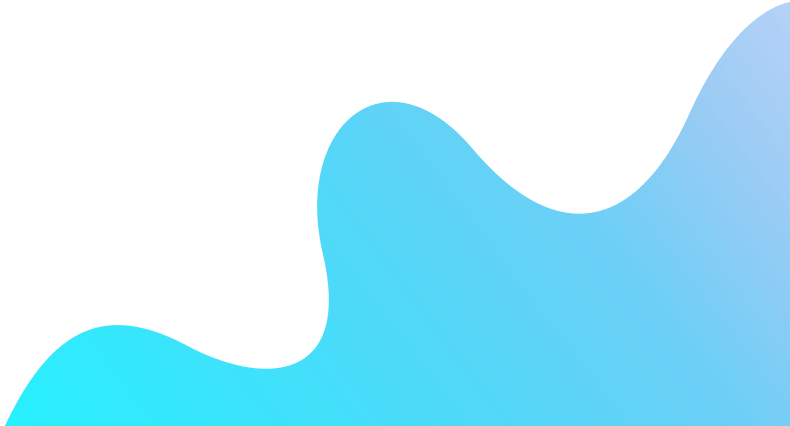 TITLE
Everyone has their own dreams
DANJICICHUSHURUBIAOTI
Simple Atmosphere Universal Template
Everyone has their own dreams, I am the same. But my dream is not a lawyer, not a doctor, not actors, not even an industry. Everyone has their own dreams, I am the same. 

Everyone has their own dreams, I am the same. But my dream is not a lawyer, not a doctor, not actors, not even an industry.
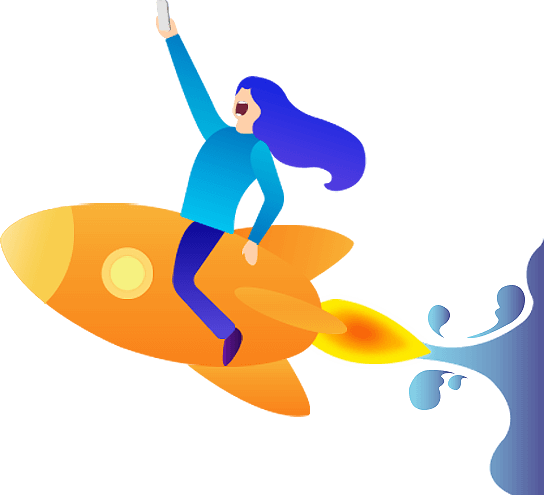 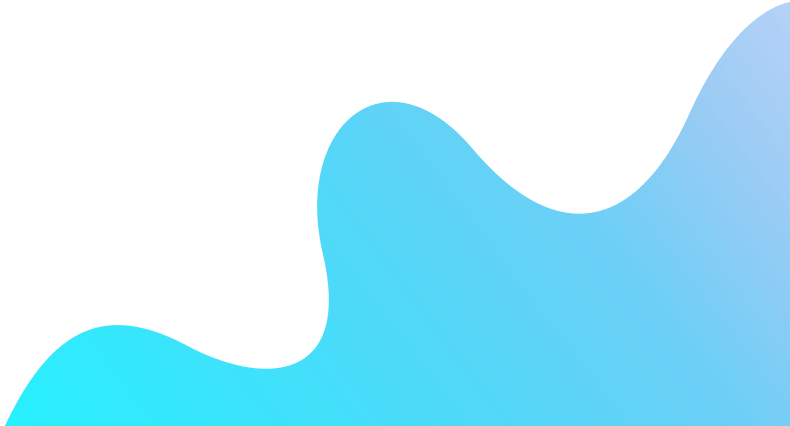 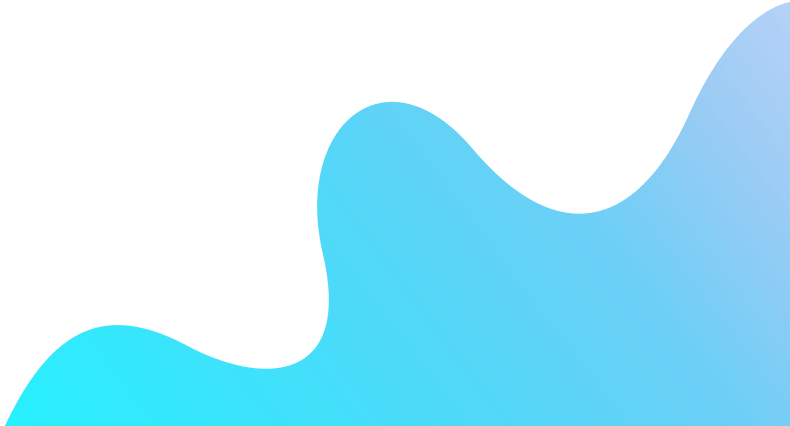 TITLE
Everyone has their own dreams
TITLE
TITLE
TITLE
TITLE
Everyone has their own dreams, I am the same.
Everyone has their own dreams, I am the same.
Everyone has their own dreams, I am the same.
Everyone has their own dreams, I am the same.
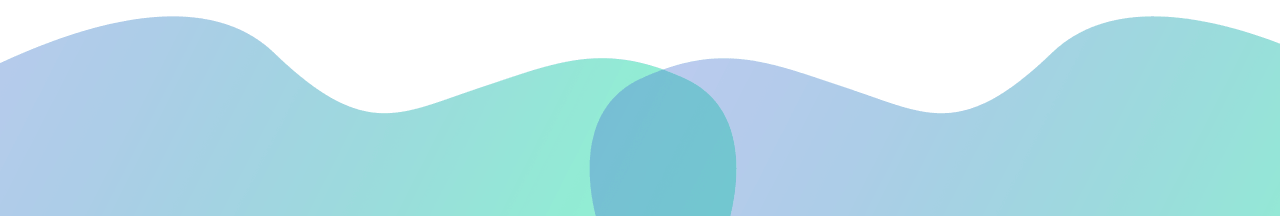 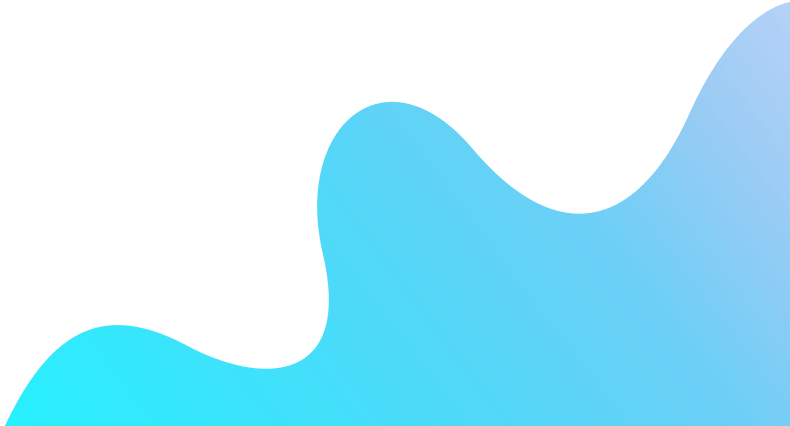 TITLE
Everyone has their own dreams
SHURUBIAOTI
Everyone has their own dreams, I am the same. But my dream is not a lawyer, not a doctor, not actors, not even an industry. Everyone has their own dreams, I am the same.
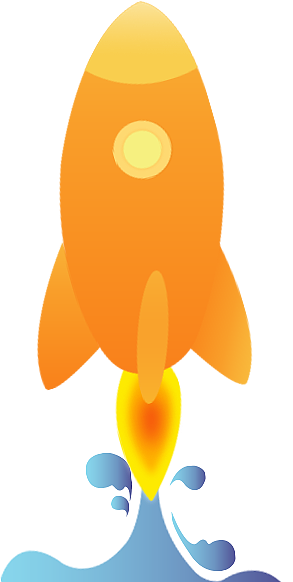 71%
TITLE
86%
TITLE
Everyone has their own dreams, I am the same.
Everyone has their own dreams, I am the same.
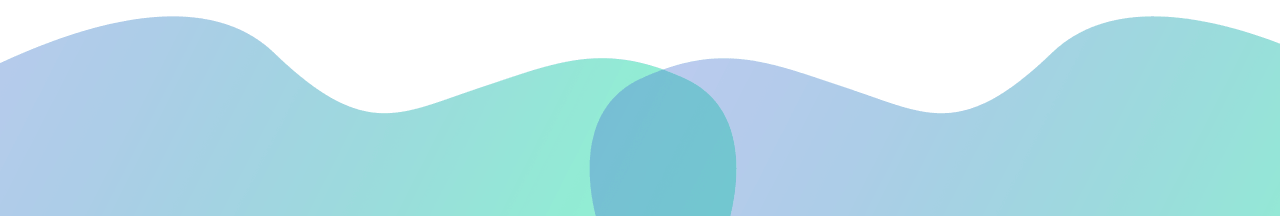 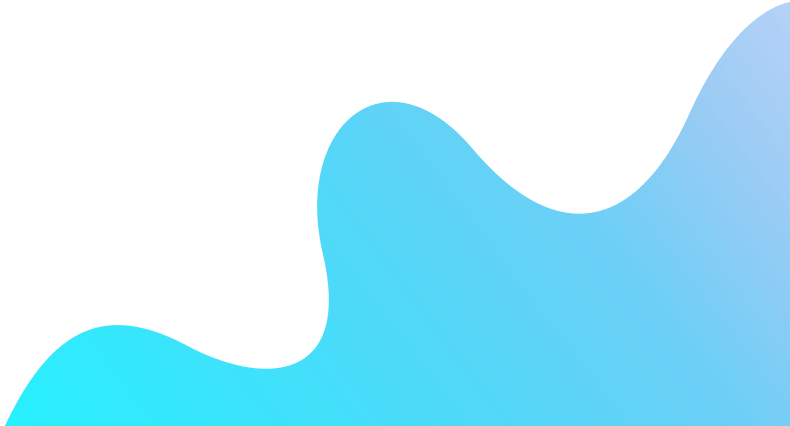 TITLE
Everyone has their own dreams
THE POWER
OF THE DREAM
Everyone has their own dreams, I am the same. But my dream is not a lawyer, not a doctor, not actors, not even an industry.
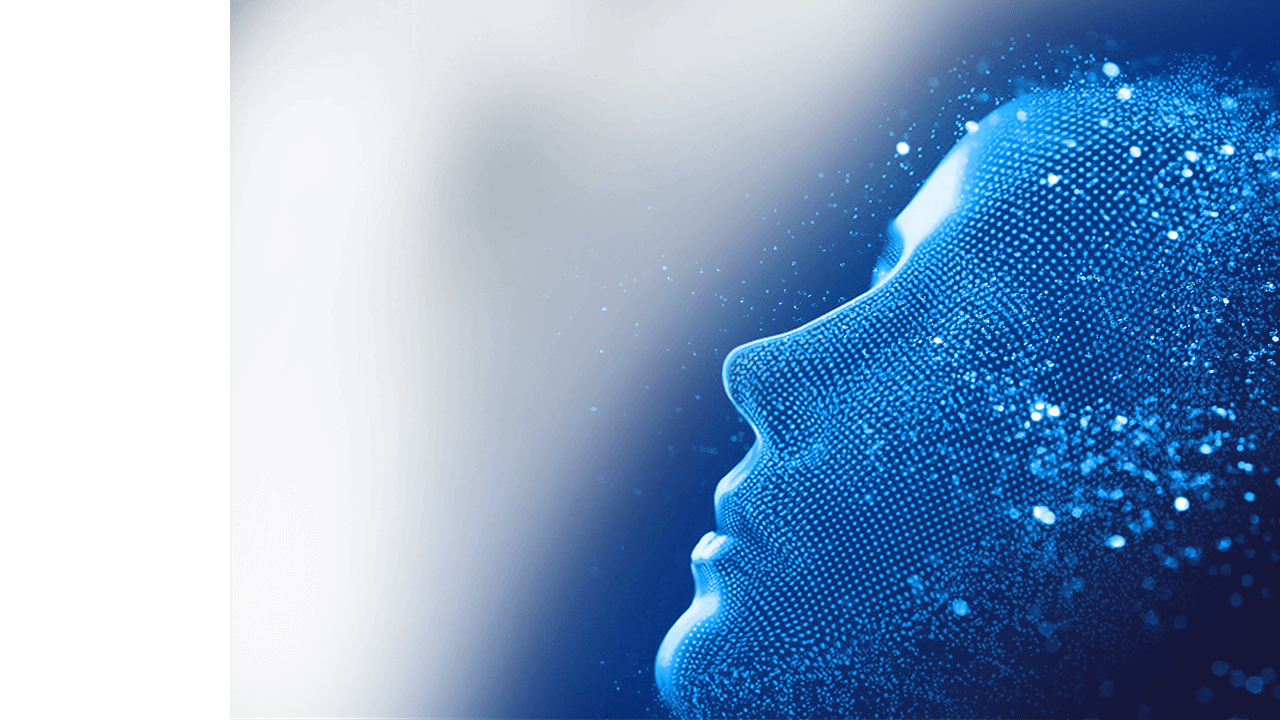 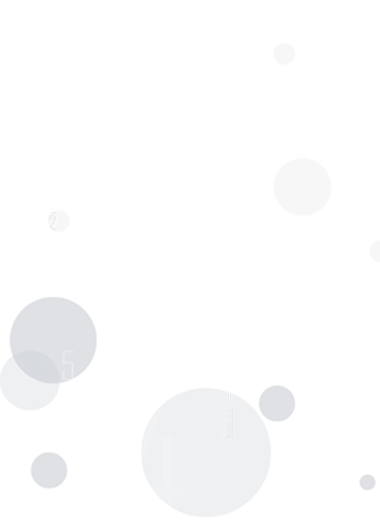 PART 02.
ENTER TITLE
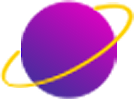 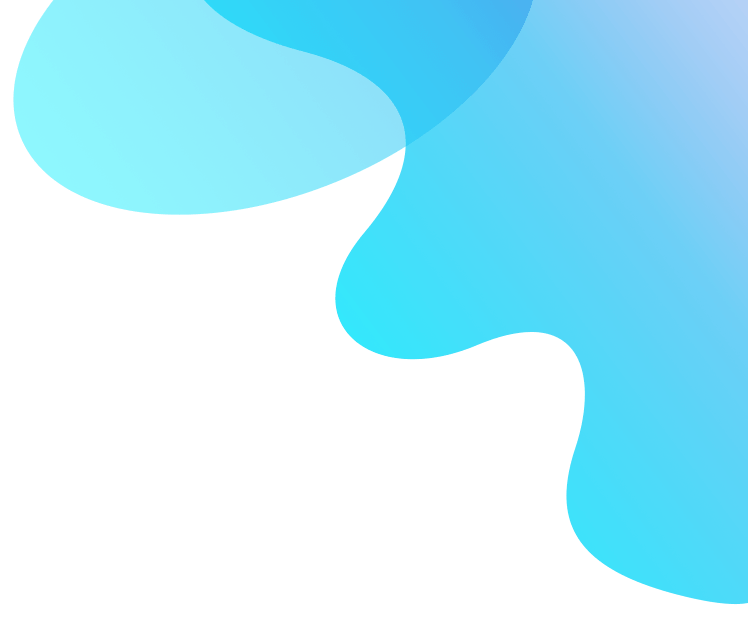 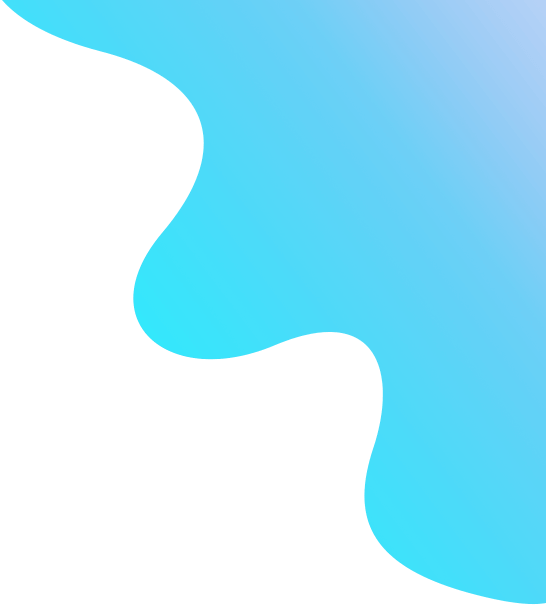 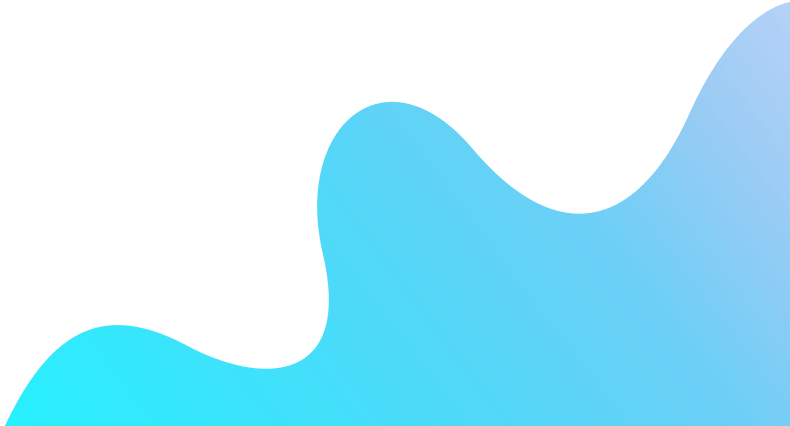 TITLE
Everyone has their own dreams
DANJICICHUSHURUBIAOTI
DANJICICHUSHURUBIAOTI
Everyone has their own dreams, I am the same. But my dream is not a lawyer, not a doctor, not actors, not even an industry. Everyone has their own dreams, I am the same.
Everyone has their own dreams, I am the same. But my dream is not a lawyer, not a doctor, not actors, not even an industry.
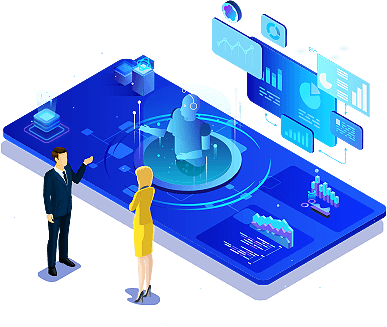 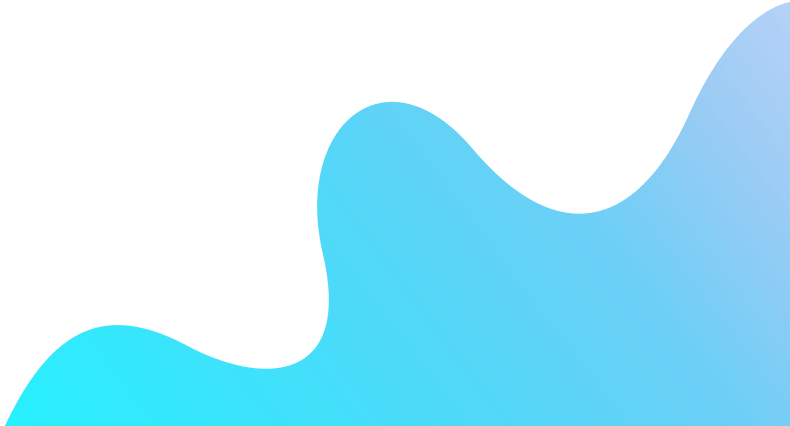 TITLE
Everyone has their own dreams
65
85
Everyone has their own dreams
Everyone has their own dreams
Everyone has their own dreams, I am the same. But my dream is not a lawyer, not a doctor, not actors, not even an industry. Everyone has their own dreams, I am the same. 

Everyone has their own dreams, I am the same. But my dream is not a lawyer, not a doctor, not actors, not even an industry.
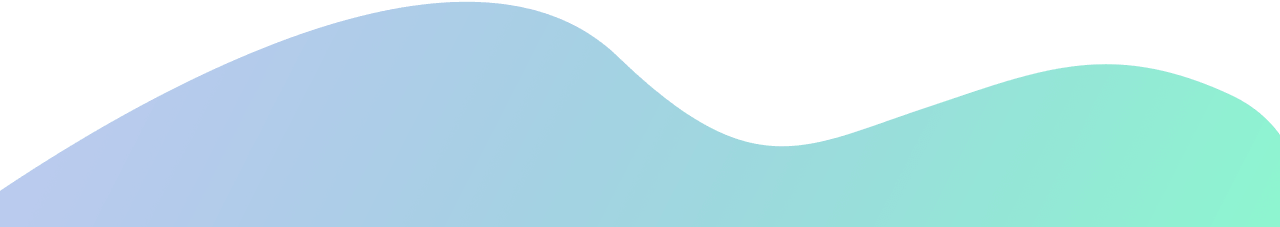 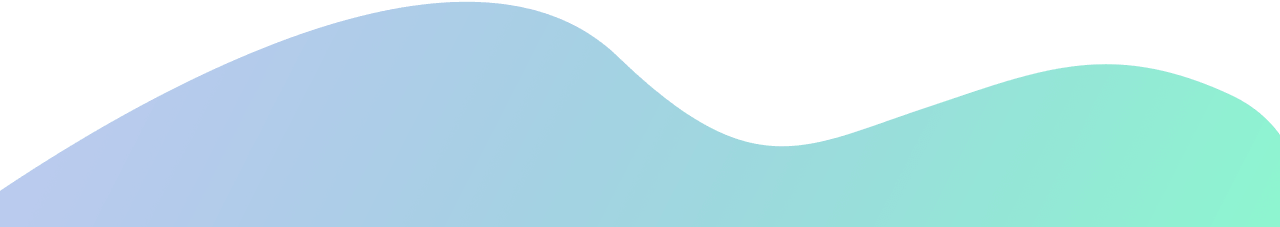 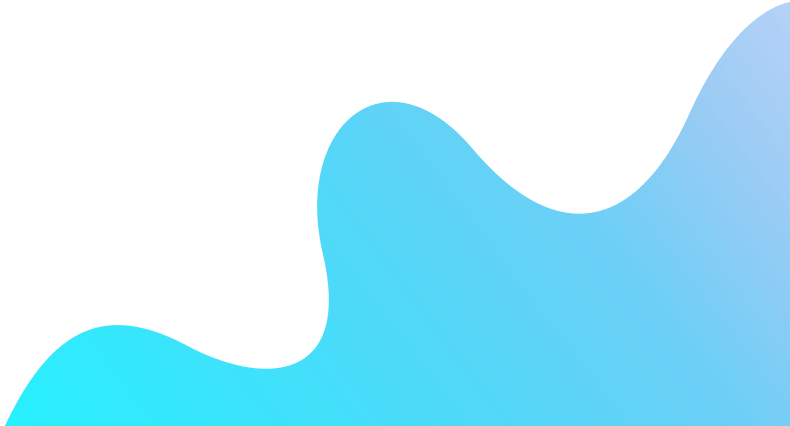 TITLE
Everyone has their own dreams
DANJICICHUSHURUBIAOTI
Everyone has their own dreams, I am the same. But my dream is not a lawyer, not a doctor, not actors, not even an industry. Everyone has their own dreams, I am the same.
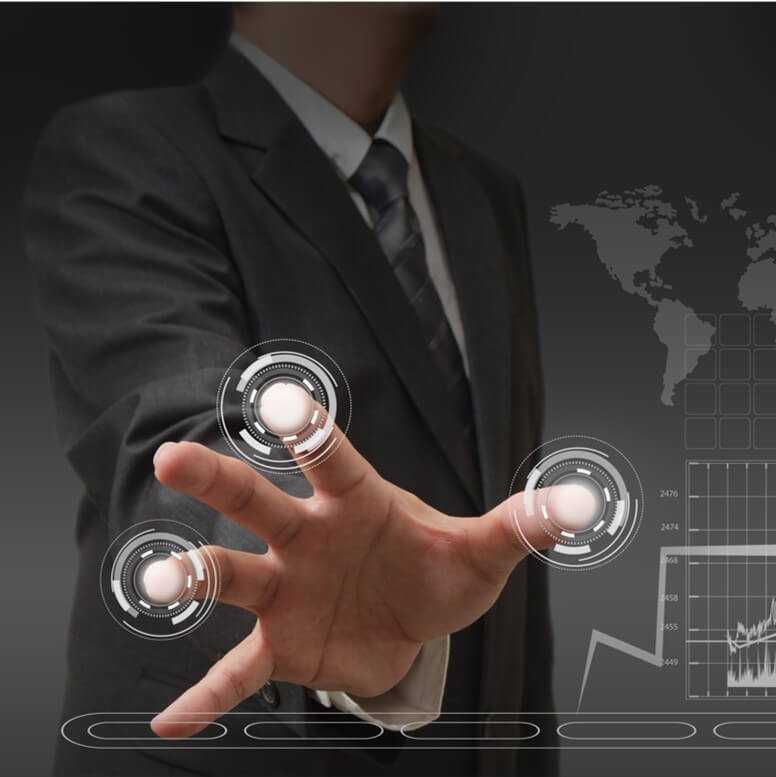 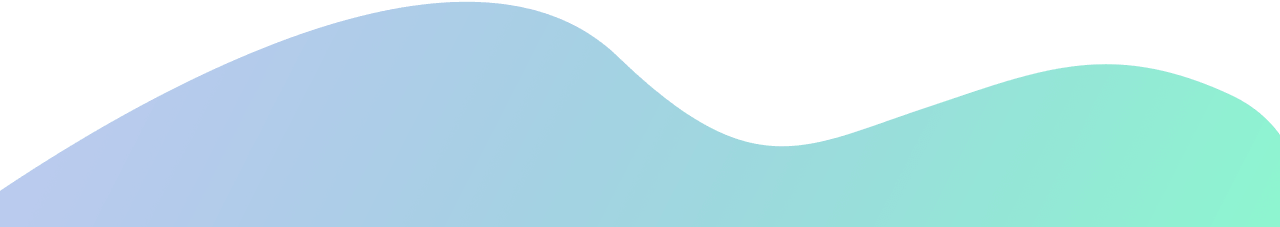 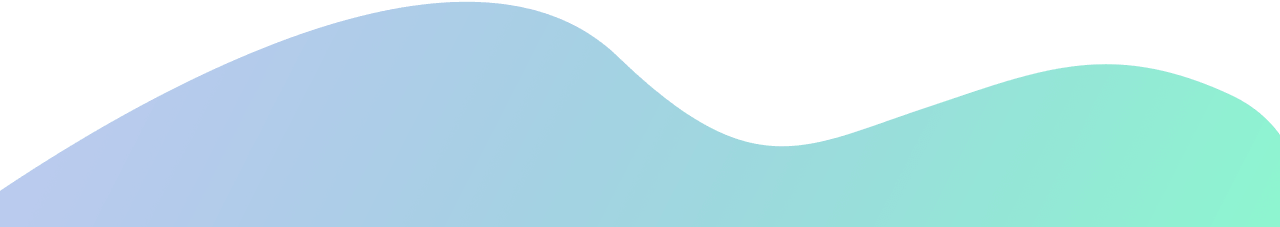 SHURUBIAOTI
Everyone has their own dreams, I am the same. But my dream is not a lawyer, not a doctor, not actors, not even an industry. Everyone has their own dreams, I am the same.
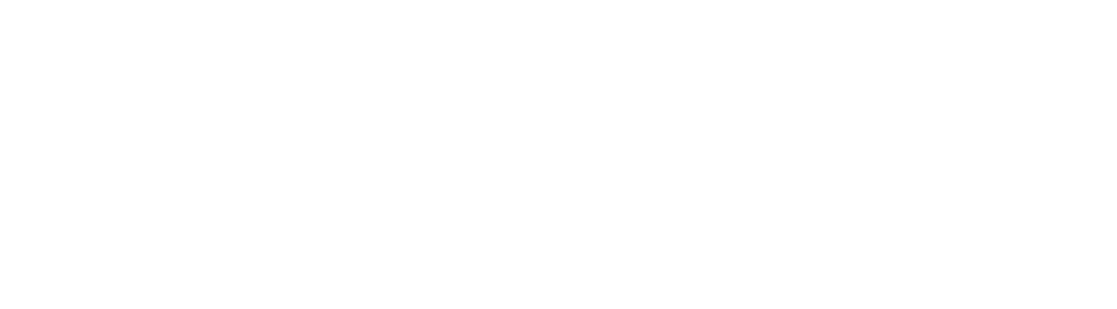 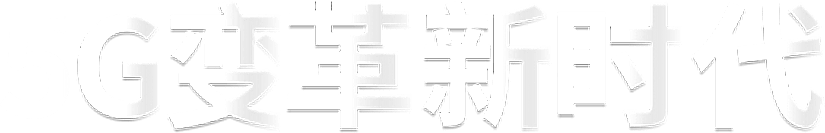 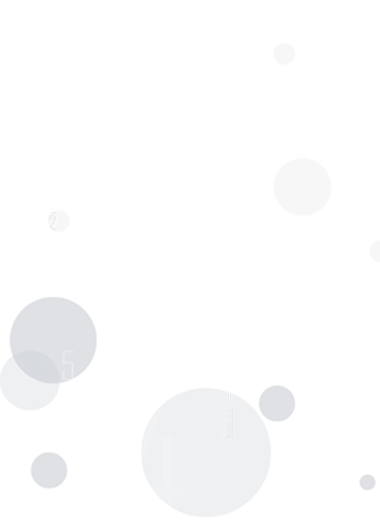 PART 03.
ENTER TITLE
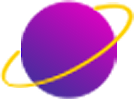 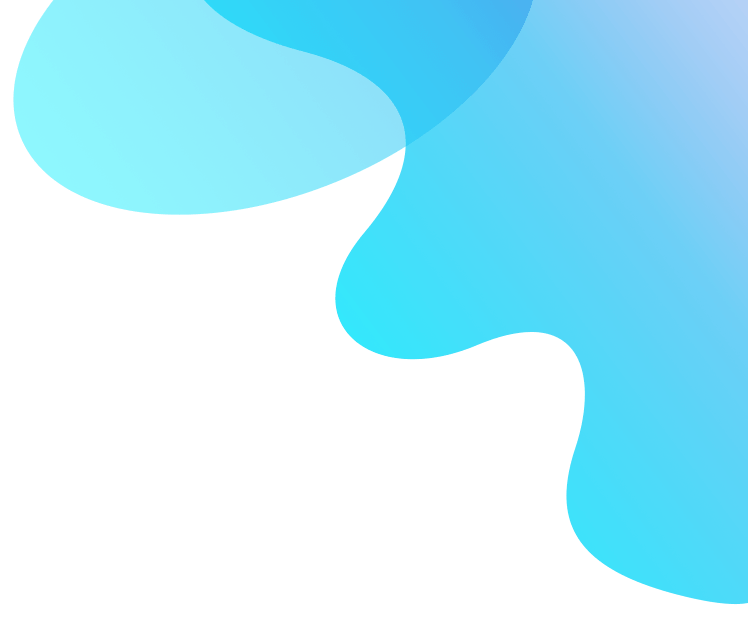 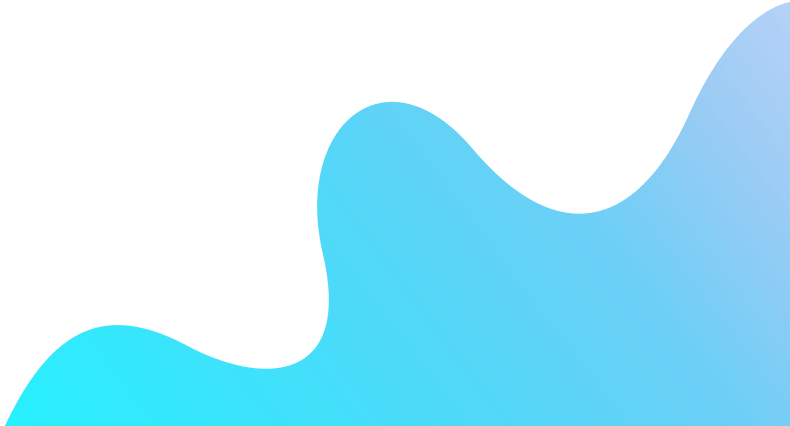 TITLE
Everyone has their own dreams
DANJICICHUSHURUBIAOTI
Simple Atmosphere Universal Template
Everyone has their own dreams, I am the same. But my dream is not a lawyer, not a doctor, not actors, not even an industry. Everyone has their own dreams, I am the same. 

Everyone has their own dreams, I am the same. But my dream is not a lawyer, not a doctor, not actors, not even an industry.
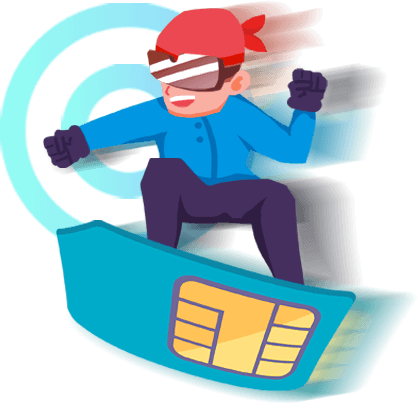 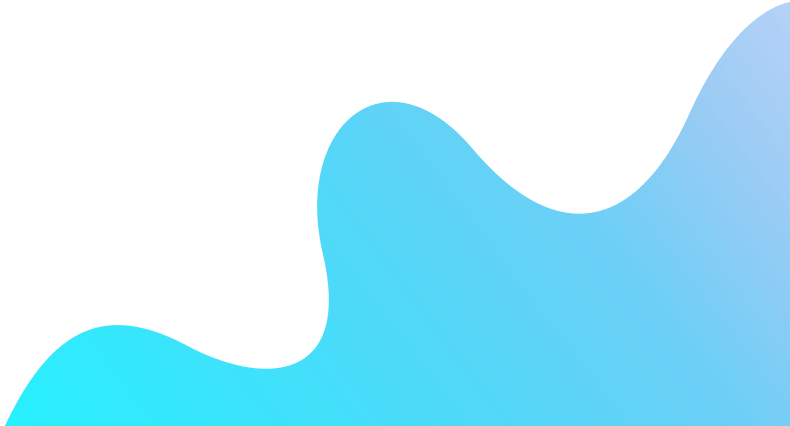 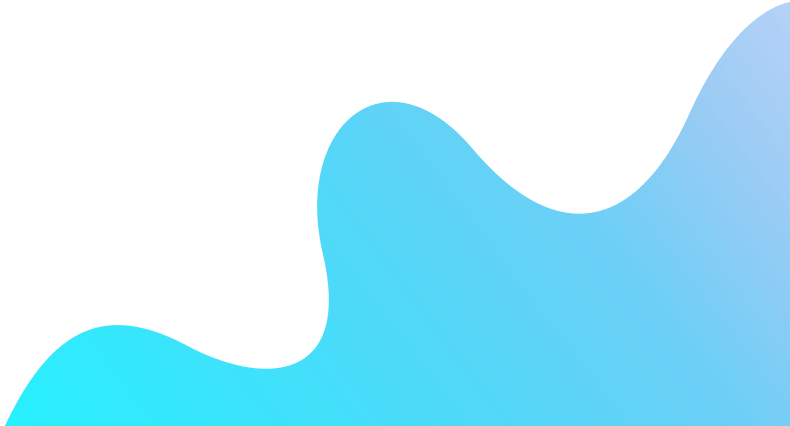 TITLE
Everyone has their own dreams
SHURUBIAOTI
Everyone has their own dreams, I am the same. But my dream is not a lawyer, not a doctor, not actors, not even an industry. Everyone has their own dreams, I am the same.
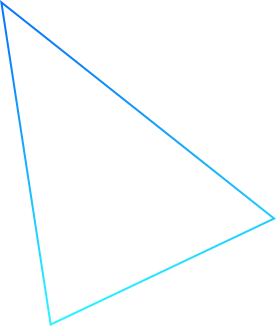 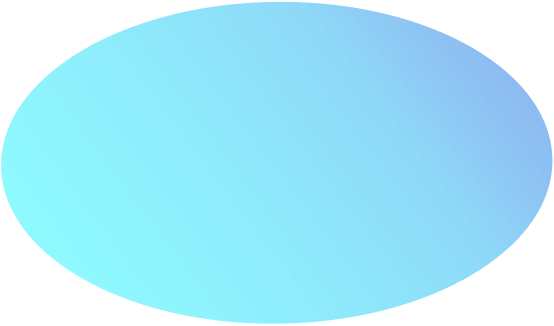 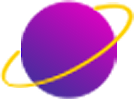 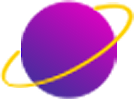 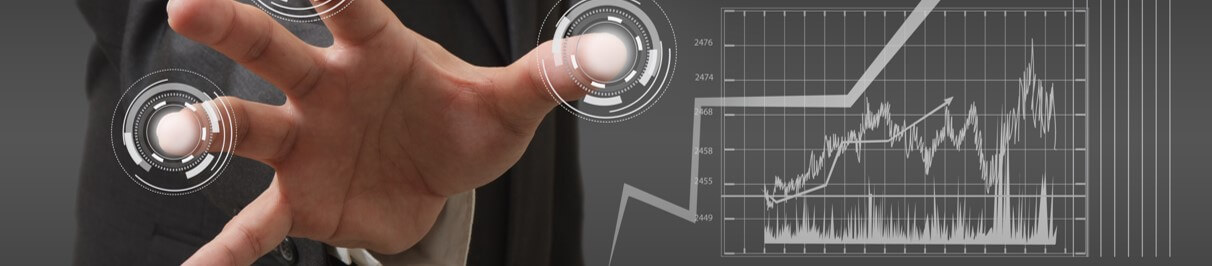 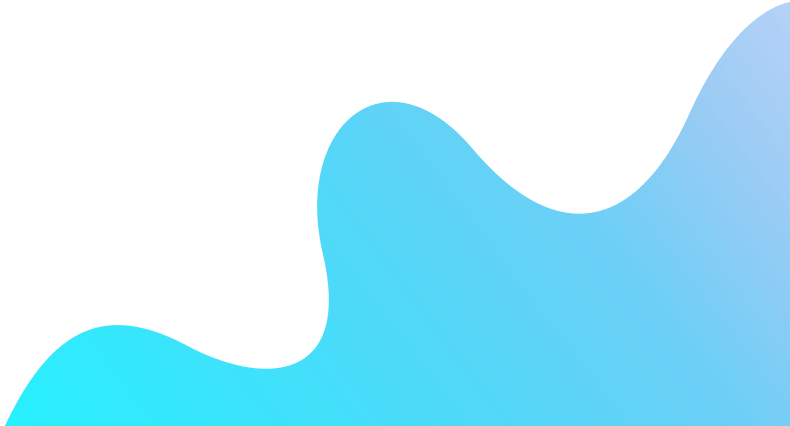 TITLE
Everyone has their own dreams
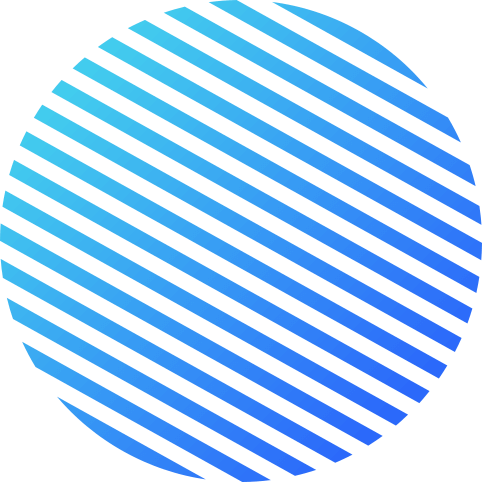 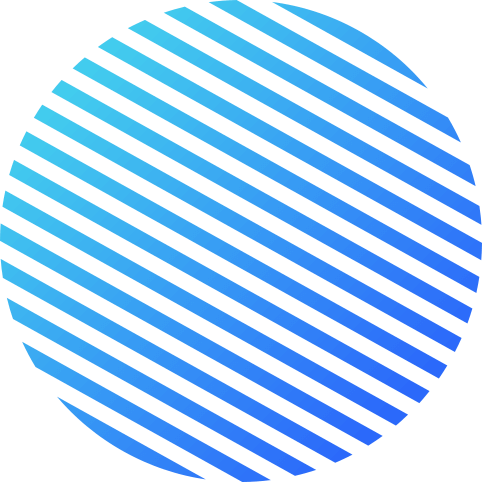 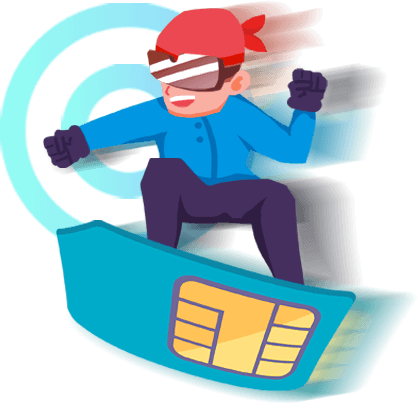 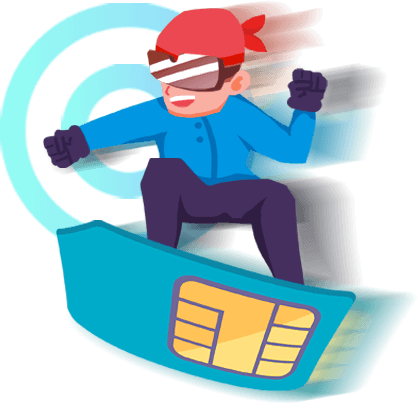 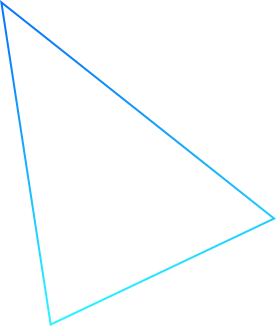 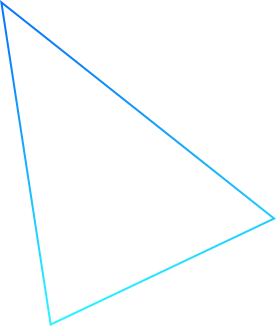 102
92
Everyone has their own dreams, I am the same. But my dream is not a lawyer, not a doctor, not actors, not even an industry. Everyone has their own dreams, I am the same.
Everyone has their own dreams, I am the same. But my dream is not a lawyer, not a doctor, not actors, not even an industry. Everyone has their own dreams, I am the same.
SHURUBIAOTI
Everyone has their own dreams, I am the same. But my dream is not a lawyer, not a doctor, not actors, not even an industry. Everyone has their own dreams, I am the same.
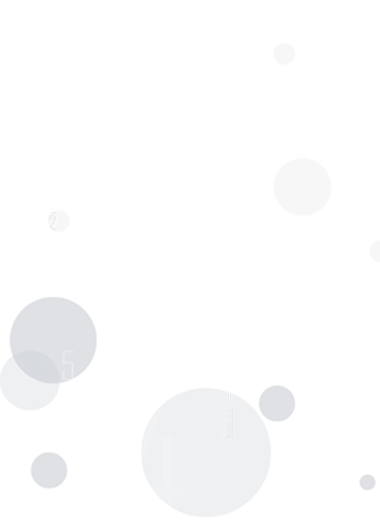 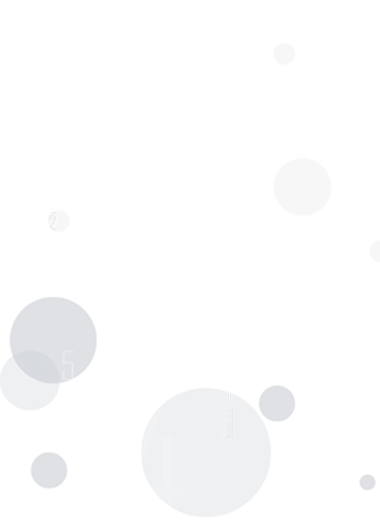 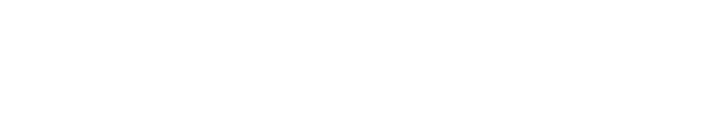 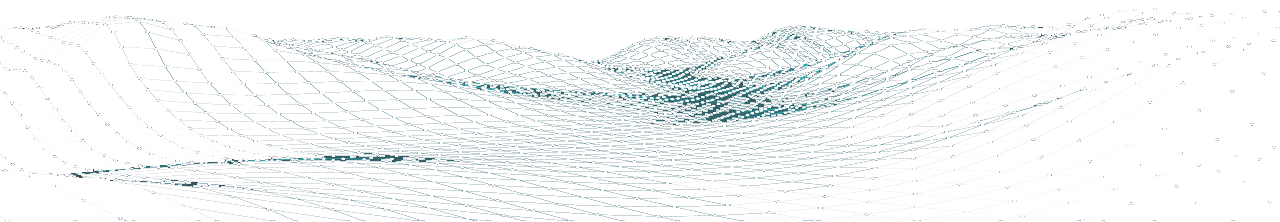 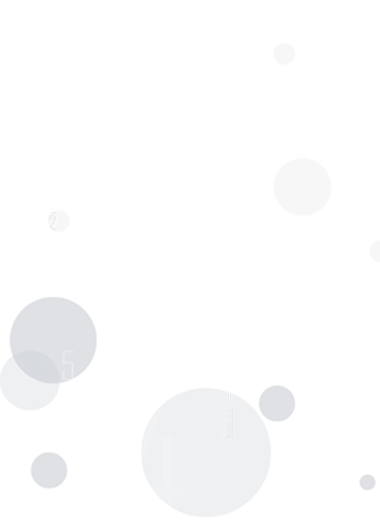 PART 04.
ENTER TITLE
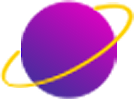 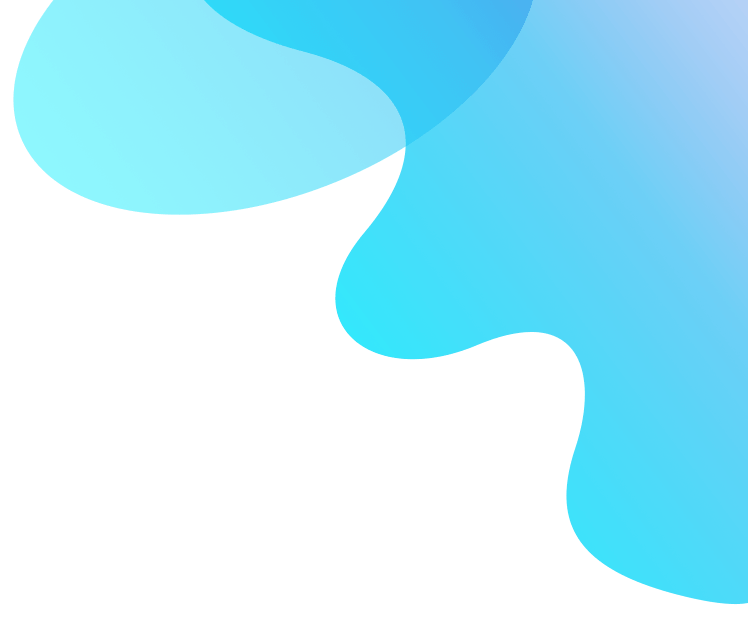 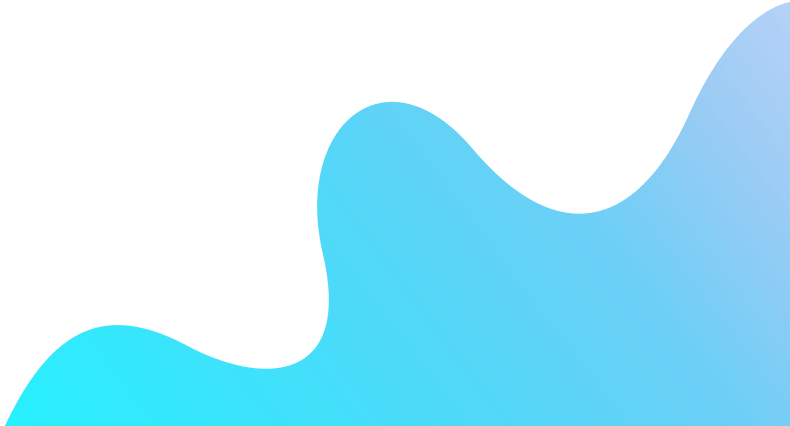 TITLE
Everyone has their own dreams
BIAOTI
BIAOTI
BIAOTI
BIAOTI
Everyone has their own dreams, I am the same. But my dream is not a lawyer.
Everyone has their own dreams, I am the same. But my dream is not a lawyer.
Everyone has their own dreams, I am the same. But my dream is not a lawyer.
Everyone has their own dreams, I am the same. But my dream is not a lawyer.
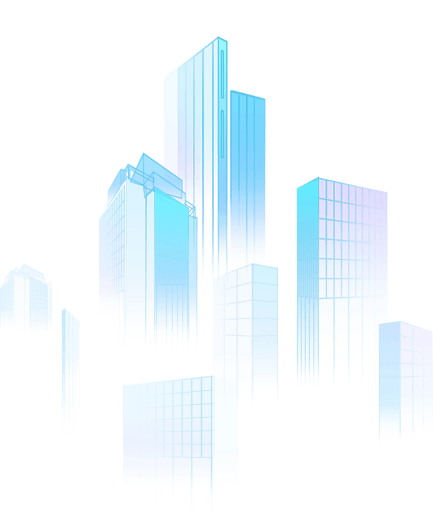 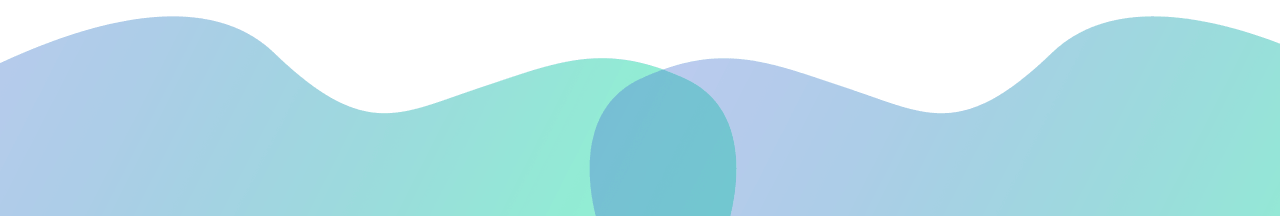 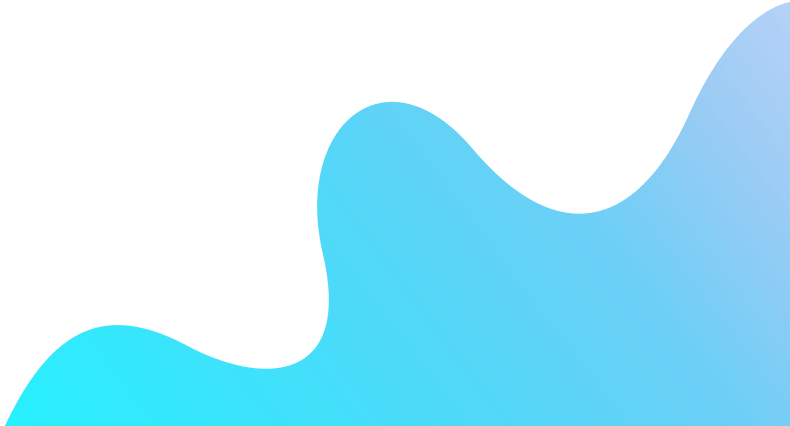 TITLE
Everyone has their own dreams
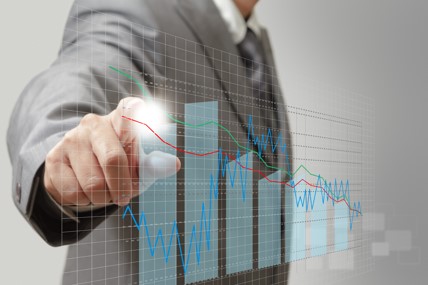 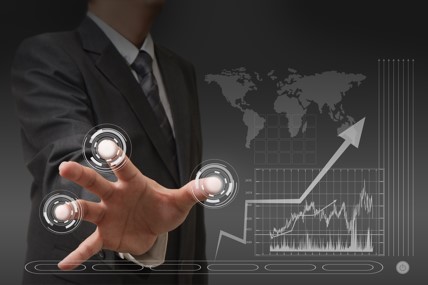 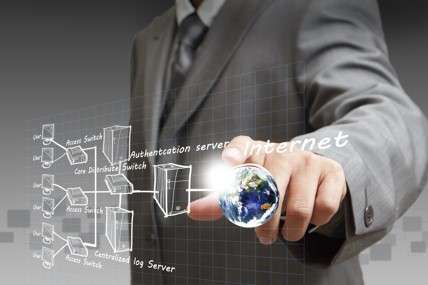 DANJICICHUSHURUBIAOTI
Everyone has their own dreams, I am the same. But my dream is not a lawyer, not a doctor, not actors, not even an industry.
Everyone has their own dreams, I am the same. But my dream is not a lawyer, not a doctor, not actors, not even an industry.
Everyone has their own dreams, I am the same. But my dream is not a lawyer, not a doctor, not actors, not even an industry.
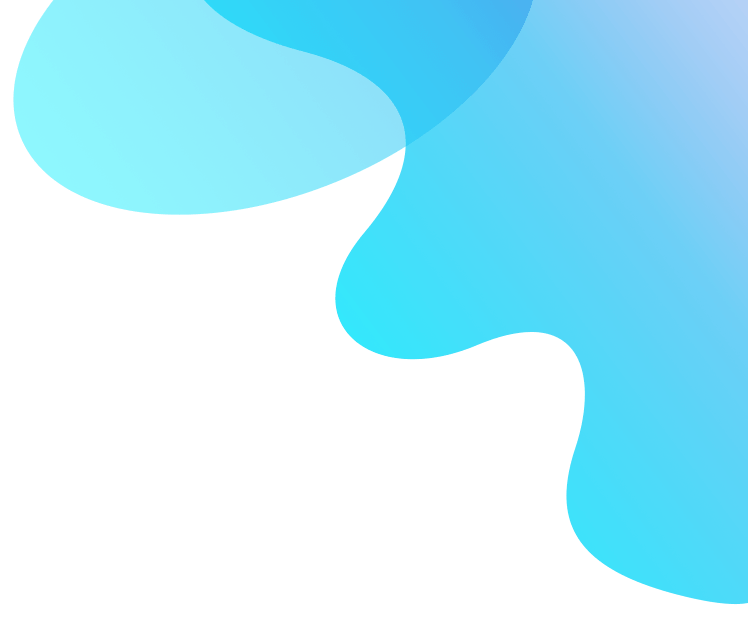 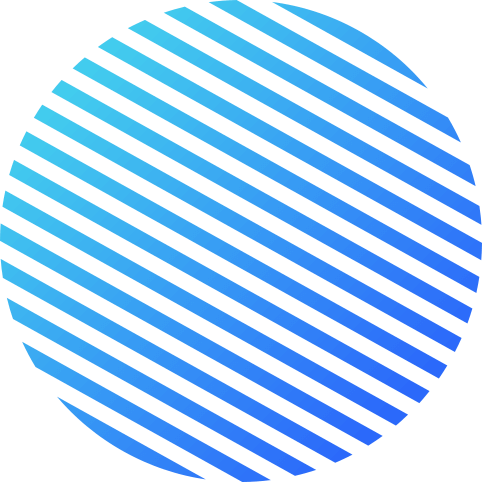 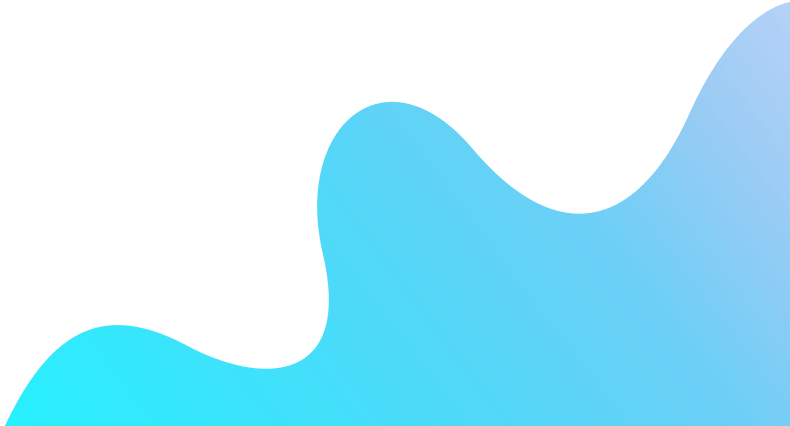 TITLE
Everyone has their own dreams
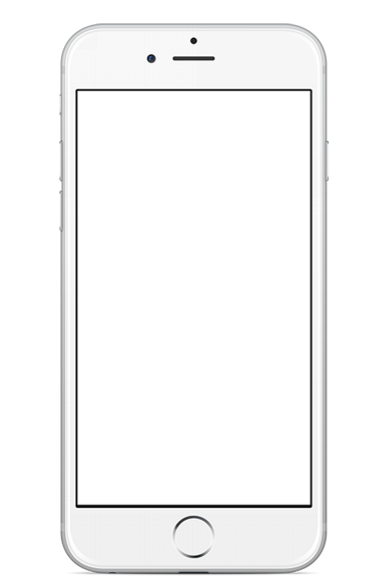 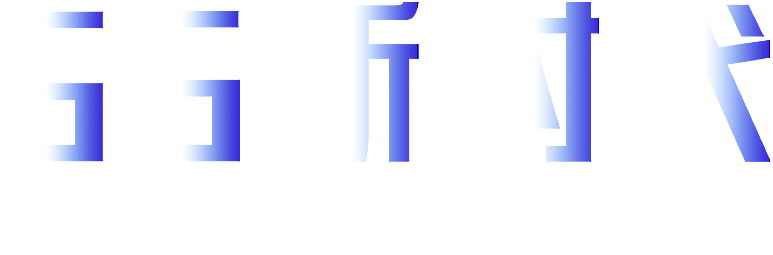 96.5
Everyone has their own dreams
Everyone has their own dreams, I am the same. But my dream is not a lawyer, not a doctor, not actors, not even an industry. Everyone has their own dreams, I am the same.
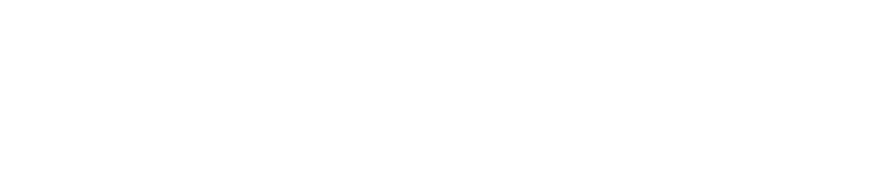 企划 / 活动 /宣传
企划 / 活动 /宣传
General Report Template
General Report Template
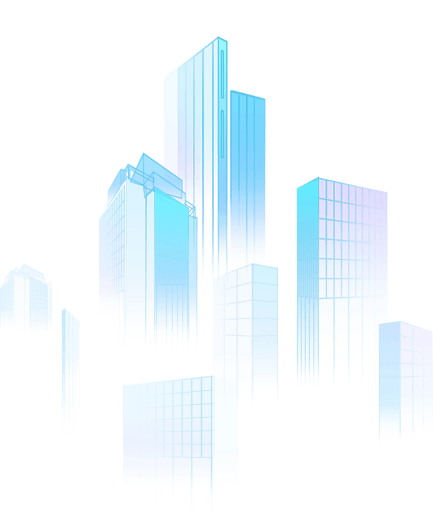 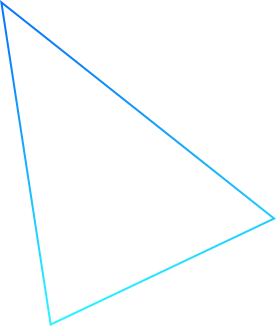 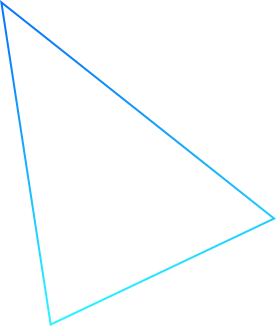 THANK YOU
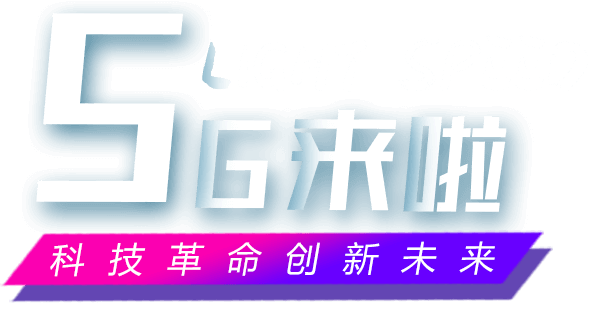 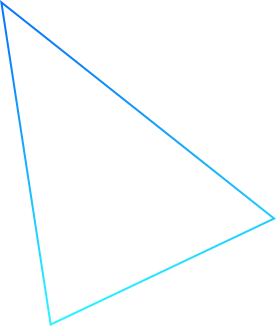 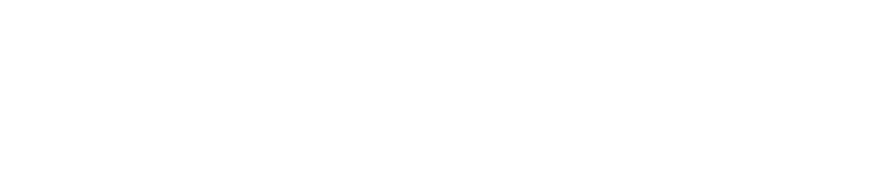